Finanční řízenía Business plán II.
Analýzy trhu
plán (odpole)dne
II. - 7.11.2019

    upřesnění a testování hypotéz
    experimentování
    modely procesů
    analytické nástroje
    (PESTEL, SWOT, 4P/4C)
    analýza rizik
    úprava plánu (?)
Lean Canvas
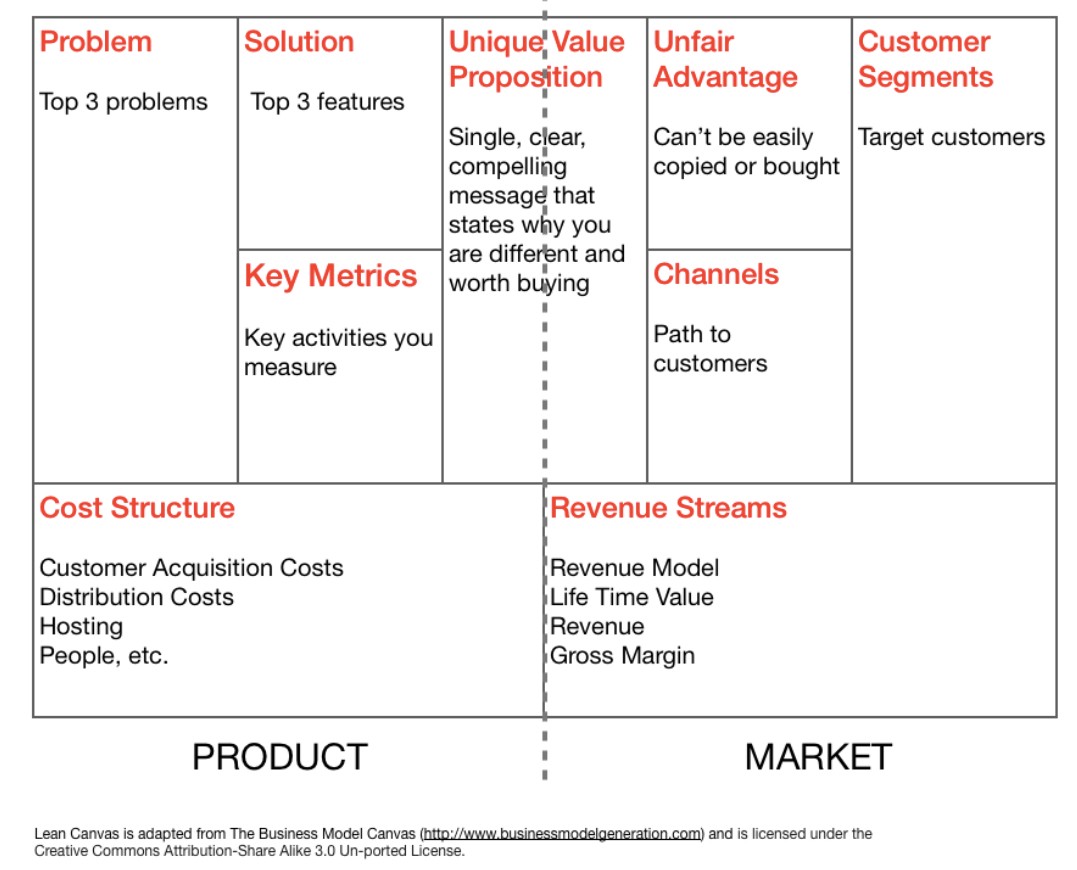 životnost jednotlivých „políček“
CO KONKRÉTNĚ pro TO uděláte? 
                  popis procesu (postup: step by step)

prostředí realizace (vnější a vnitřní podmínky)

zdroje

produkt/služba
související oblasti řízení
plánování (planning)

rozhodování (decision making)

řízení rizik (risk management)

strategické řízení (strategic management)
BUSINESS PLÁN -  6 hlavních otázek
KDO? (zákazník, jeho potřeby a problémy)

PROČ?  (vize, mise, strategické cíle)

JAK? (zisk)

CO a KDY? (akční plán – harmonogram aktivit v čase)

KDE? (finanční plán - zdroje)

KDO? (lidé, týmy, motivace)
PROČ?
https://youtu.be/qp0HIF3SfI4?t=119
5:50
testování hypotéz BP
analýza trhu
   analytické nástroje
   segmentace
   nástroje měření spokojenosti zákazníků
   marketingový mix
   vztahy mezi řízením lidských zdrojů a strategií pro  
       hlavní část podnikání  
   finanční plánování a jeho vztah k tvorbě firemní 
       strategie (PESTEL, SWOT), experimentování,
       modely procesů
analýzy
SWOT

PEST(EL)

MM- 4C,4P

finanční 

rizika
Projekty a jejich hodnocení/postup
https://youtu.be/9jsrzlDRy4g?t=1801
KRITÉRIA HODNOCENÍ BP
jasnost a zřetelnost
komplexnost informací o oboru a konkurenci
kvalita a zkušenost zakladatele, kvalita týmu
propracovanost obchodní a marketingové strategie
finanční atraktivita
možnost ochrany myšlenky
promyšlenost prvních kroků
důvěra předkladatele ve vlastní projekt
míra rizik a plán jejich omezení
společenský přínos plánu
Den D
https://www.youtube.com/watch?v=Mt_6nlbXjvM
ANALÝZA
vnějšího prostředí
vnitřního prostředí
vnitřní prostředí
analýza portfolia

finanční analýza
   (rentabilita, likvidita, aktivita, zadluženost)
analýza portfolia
pro fy s více produkty
analýza portfolia
matice
konkurenční prostředí pro každý produkt
konkurenceschopnost vlastních produktů
definování hlavních úkolů, příležitostí a ohrožení
zajištění financí a dalších zdrojů na podporu strategií  aktivit
srovnání aktivit z hlediska ziskovosti a priorit
zhodnotit vyváženost portfolia
zvážit opatření pro „vyplnění mezer“
portfolio
konkurence

konkurenceschopnost produktu/služby

zdroje

priority aktivit
BCG maticerůst trhu a tržní pozice
finanční analýza
FA: stavové ukazatele
horizontální analýza
    (vývoj jednotlivých položek Rozvahy a Výsledovky
      v čase)

vertikální analýza
    (zjišťování podílu jednotlivých položek na celku,        
      Rozvaha a Výsledovka)
FA: rozdílové a tokové ukazatele
analýza fondů
    (peněžní prostředky, pasiva, aktiva)


cash flow
   (rozdíl mezi příjmy a výdaji za určité období)
FA: poměrové ukazatele
rentabilita

aktivita

likvidita

zadluženost

kapitálový trh
rentabilita (výnosnost)
celková efektivnost podniku a schopnost tvořit zisk

aktiva (ROA): ročně v %

tržby (ROS): zisk z „koruny“/t=výkon

kapitál (ROE): ročně v %=výnosnost kapitálu
likvidita
schopnost dostát závazkům

porovnání platební schopnosti v jednotlivých obdobích

běžná („repetice“ pokrytí závazků při prodeji aktiv)

pohotová (pokrytí závazků po odečtení zásob), 
                                       u služeb: L=Lp

okamžitá (schopnost uhradit krátkodobé závazky)
aktivita
schopnost využívat zdroje
                            doba vazby prostředků

doba obratu  zásob

doba obratu pohledávek
zadluženost
identifikátor úvěrového zatížení fy
FA: analýza soustav ukazatelů
pyramidové rozklady
   (rozklad ukazatelů na dílčí)

DuPontův rozklad
     (rozklad ukazatele návratnosti na čistá provozní 
       aktiva.)
ziskJAK „SE DĚLÁ“?
snížením nákladů
zvýšením výnosů
now-how
https://www.youtube.com/watch?v=c7K4-LUG7BE
příjmy
reálné toky peněz za provedené činnosti firmy
cash flow
příjmy
výdaje
náklady
fixní
variabilní
BEP
náklady(kalkulace ceny)
přímé – stanoveny na jednotku produkce 
      (základní materiál, mzdy výrobních dělníků)

nepřímé (režijní) - jsou společné celé produkci 
       (např. odpisy, nájemné apod.)
náklady(účetnictví)
provozní - zejména spotřeba materiálu a energií, náklady na opravy a údržbu, mzdové náklady či odpisy.

finanční - zejména bankovní poplatky, úroky z úvěrů.

mimořádné - lze je těžko ovlivnit :-( např. škody.
náklady(„ekonomicky-teoreticky“)
explicitní - jsou to účetní náklady skutečně vynaložené.

implicitní - náklady, která firma nehradí  náklady obětovaných příležitostí.
utopené náklady
ROZVAHA
vnější prostředí
PESTEL

Porterův model pěti sil (5F)
PEST analýza
Makroprostředí

základ pro SWOT analýzu
3 základní otázky PESTmakrookolí
které faktory mají vliv na podnik 

jaké jsou možné účinky těchto faktorů

které jsou v blízké budoucnosti pro podnik nejdůležitější?
FAKTORY a VLIVY
vliv na podnik

účinky

význam/t
PESTEL
Politické vlivy
     Instituce přímo i nepřímo se podílející na řízení státu
    (antimonopolní zákony, ochrana ŽP, ochrana spotřebitele, 
     odstoupení od smlouvy, daňová politika, regulace zahraničního
     obchodu, pracovní právo, politická stabilita)
Ekonomické fa
    (hospodářské cykly, trendy HDP, devizové kurzy, kupní síla, 
      úrokové míry, nezaměstnanost, inflace, nezaměstnanost, daňové 
      zatížení)
Sociálně – kulturní fa
(demografie, mobilita, vzdělání, hodnotový systém
Technologické vlivy (R a D)
Ekologické fa
Legislativní (národní a evropské normy)
Porterův model(analýza okolí)
dodavatel

substituty

rivalita firem

zákazníci

noví konkurenti
Porterův model – five forces
zákazníci

dodavatelé

noví konkurenti

substituty

rivalita firem
Analýza konkurence
vědomí existence

malí konkurenti

skuteční

přednosti
     (dotaz na zákazníka)
vědomí existence

velcí konkurenti

potenciální

nedostatky
    (dotaz na zákazníka)
Marketingová strategie
výběr cílového trhu

určení tržní pozice produktu

rozhodnutí o marketingovém mixu
Marketingová strategie
výběr cílového trhu
    předchozí segmentace
     Hodnota trhu: velikost a kupní síla
Marketingová strategie
určení tržní pozice produktu

 identifikace možné konkurenční výhody produktu, 
 soulad s marketingovým posláním firmy a jejími  možnostmi, přednost vůči konkurenci.
efektivní způsob komunikace a propagace výhody
Marketingová strategie
marketingový mix
                     4P

produkt (product)
cena (price)
distribuce (place)
propagace (promotion)
marketingový mix
                    4C
zákazník (customer)
náklady na zákazníka (cost)
pohodlná dostupnost (convenience)
komunikace (communications)
Marketingový mix – 4P
4+3=7
politics (politicko-společenské rozhodnutí)

public opinion (veřejné mínění)

 people (lidské zdroje)

https://www.businessinfo.cz/cs/clanky/podnikatelsky-plan-a-strategie-23349.html#!
SWOT
pomůcka pro volbu strategie
SWOT analýza
Strengths –silné stránky 

Weaknesses –slabé stránky 

Opportunities –příležitosti 

Threats –hrozby
SWOT
Gantův graf(časový plán aktivit)
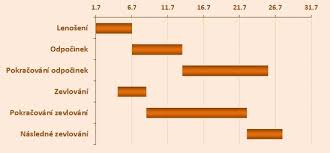 Analýza rizik
aktivum (asset) –co má být chráněno

hrozba (threat) – narušení důvěrnosti, integrity a dostupnosti aktiva

zranitelnost (vulnerability) – vlastnost aktiva nebo slabina na úrovni fyzické, logické nebo administrativní bezpečnosti, která může být zneužita hrozbou

riziko – pravděpodobnost, že hrozba zneužije zranitelnost a způsobí narušení důvěrnosti, integrity nebo dostupnosti

opatření (countermeasure) – opatření na úrovni fyzické logické nebo administrativní bezpečnosti, které snižuje zranitelnost a chrání aktivum před danou hrozbou